Flexlinjer i Ludvika kommun
Anna Karlsson
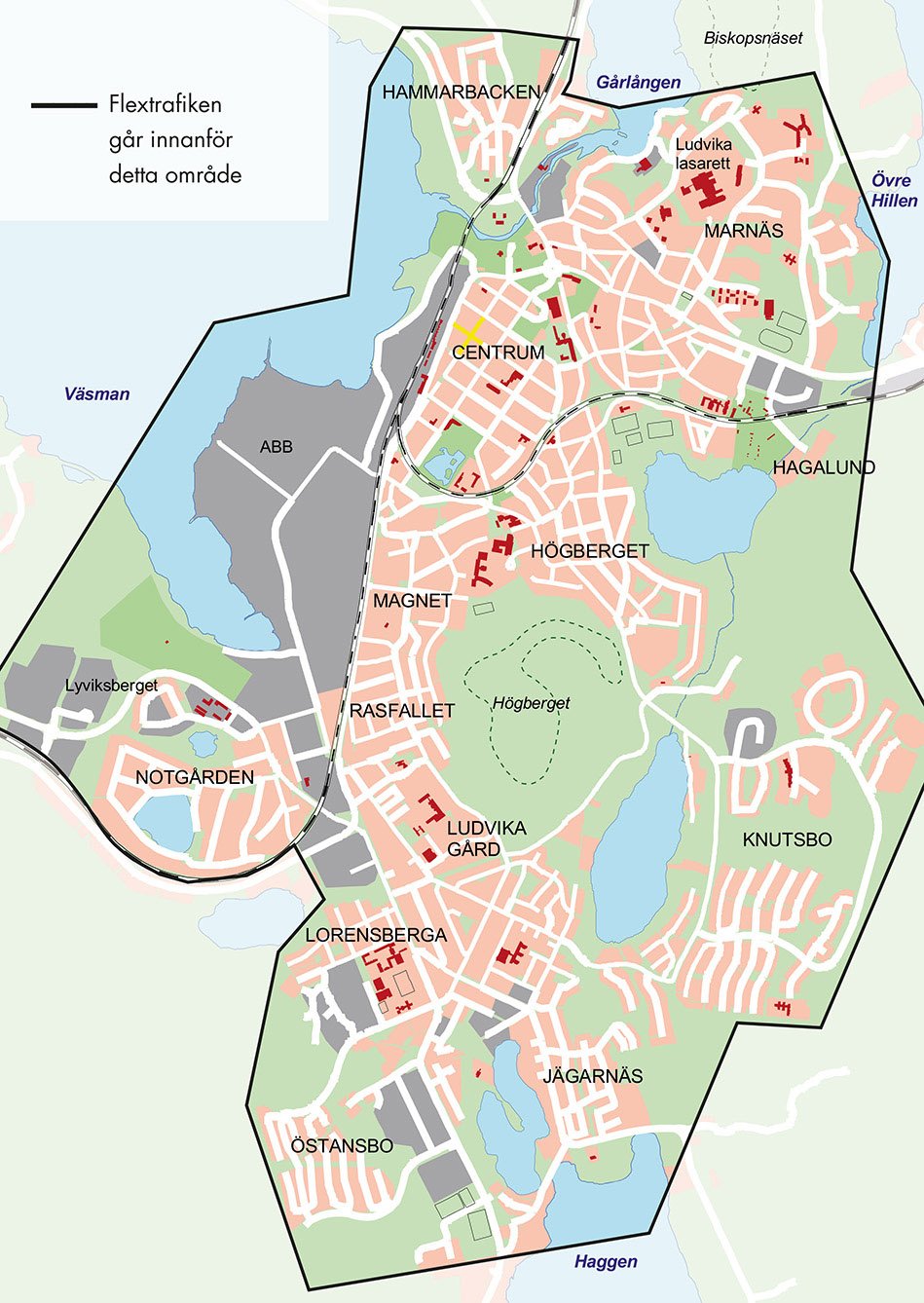 Ludvika tätort
Sida 2
2023-03-08
Flexlinje i Ludvika tätort
Från adress till adress inom tätorten
Undantag finns, hämtning sker då vid närmaste hållplats.

Flexens tiderMåndag-fredag 	8.15-21.00Lördag och söndag 	9.00-21.00

Beställning kan göras dygnet runt- Tidigast 14 dagar och  senast 2 timmar före avresa- 0774-44 00 00- bokning@dalatrafik.se
Slinga på 1,5 tim läggs upp efter gjorda bokningar
Sida 3
2023-03-08
Grängesbergs är indelat i två flexområden
Östra 515			    Västra 516
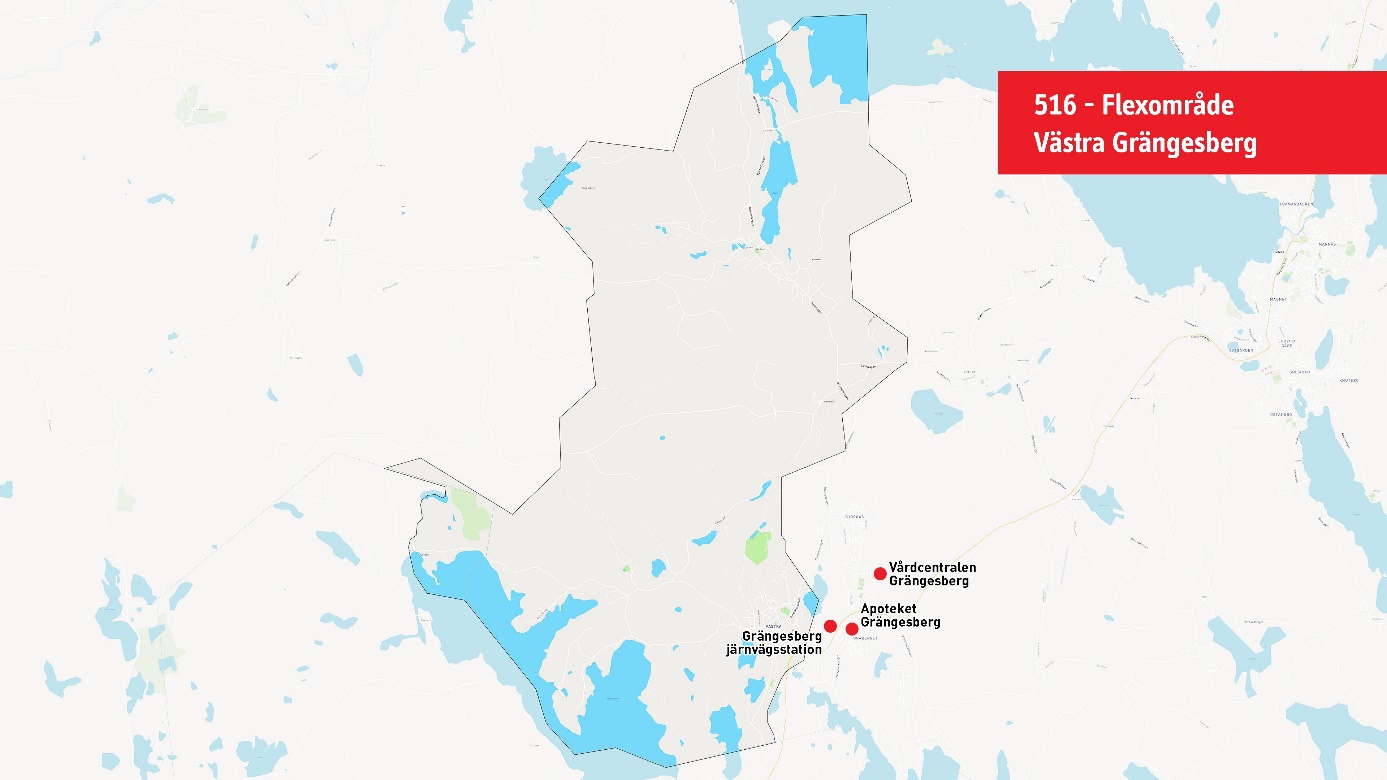 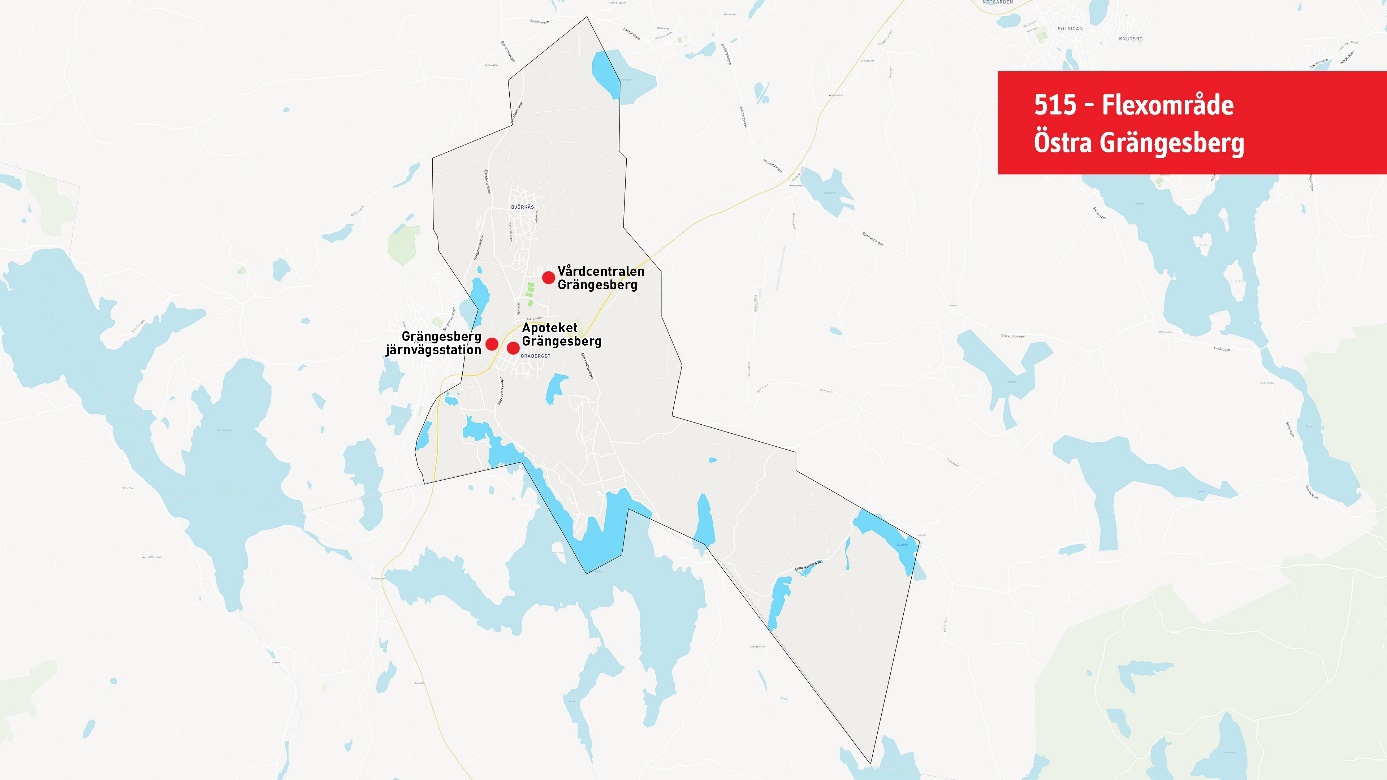 Sida 4
2023-03-08
Flextrafik i Grängesbergs tätort
Turen går mellan adress och målpunktMålpunkterna är:- Resecentrum- Apoteket - Vårdcentralen

Går onsdag och fredag

Ankomst till målpunkterna10:15-10:25
Avgång från målpunkterna12:15-12:25
Sida 5
2023-03-08
Flextrafik Norra Ludvika
Linje 520

Turen går mellan adress och målpunktMålpunkterna är:- Resecentrum- Eriksgatan hpl - Ludvika lasarett
- Lyviksberget

Går måndag och onsdag

Ankomst till målpunkterna9:50-10:10
Avgång från målpunkterna11:50-12:10
Sida 6
2023-03-08
Flextrafik Södra Ludvika
Linje 521

Turen går mellan adress och målpunktMålpunkterna är:- Resecentrum- Eriksgatan hpl - Ludvika lasarett
- Lyviksberget

Går tisdag och fredag

Ankomst till målpunkterna9:50-10:10
Avgång från målpunkterna11:50-12:10
Sida 7
2023-03-08
Flextrafik Östra Sunnansjö
Linje 525

Turen går mellan adress och målpunktMålpunkterna är:- Nyhammars torg- Grangärde torg - Coop Sunnansjö
- Sunnansjö vårdcentral

Går tisdag och torsdag

Ankomst till målpunkterna9:35-9:53
Avgång från målpunkterna12:07-12:25
Sida 8
2023-03-08
Västra Sunnansjö
Linje 526


Turen går mellan adress och målpunktMålpunkterna är:- Nyhammars torg- Grangärde torg - Coop Sunnansjö
- Sunnansjö vårdcentral

Går måndag och onsdag

Ankomst till målpunkterna10:25-10:45
Avgång från målpunkterna12:30-12:45
Sida 9
2023-03-08
Flextrafik Fredriksberg
Linje 530


Turen går mellan adress och målpunktMålpunkterna är:- Säfsgården- Fredriksbergs centrum 

Går tisdag och fredag

Ankomst till målpunkterna9:57-10:00
Avgång från målpunkterna12:12-12:15
Sida 10
2023-03-08
Övrigt
Ludvika kommun har idag 4 zoner
Biljetten kostar mer för varje zon som passeras
Förslag på ny zonindelning är framtagen och kommer att beslutas av Region Dalarna, förhoppningsvis under 2023
Förslaget som tagits fram innebär färre zoner men kan leda till ökade biljettpriser
Fördelar med färre zoner
- Enkel att avväga mellan rättvisa och utbud 
- Rättvisare pris på landsbygden 
- Enkelt att kommunicera
Sida 11
2023-03-08
Anteckningar från mötet till KTF
Grbg VC har bara öppet på tisdagar och flexen går andra dagar!
Flex fr Frbg till Sunnansjö apotek och VC är önskvärt och en viktig fråga för de som bor där.
Flexen i Ludvika slutar för tidigt på kvällarna.De i t ex FUB som är ute på något måste åka hem innan kl 20 även om aktiviteten fortsätter till 20:30 eller 21:00.
Sida 12
2023-03-08
Anna Karlsson
anna.karlsson@ludvika.se
0240-861 40Telefontid: 10-11:30 må-ti-on